قوانين الدرس الافتراضي المتزامن
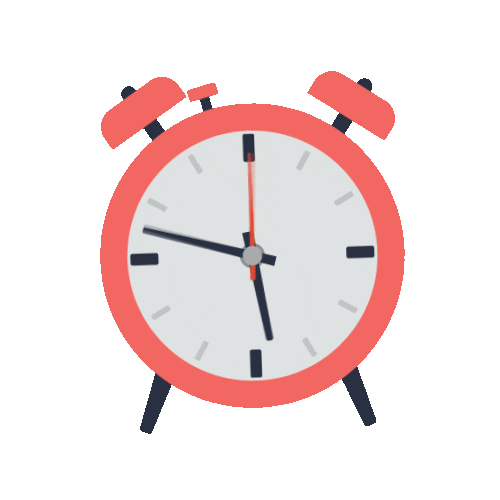 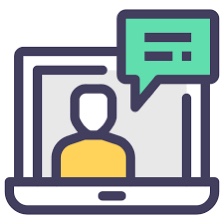 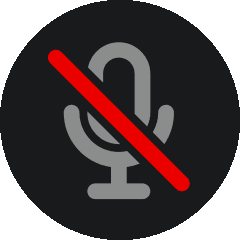 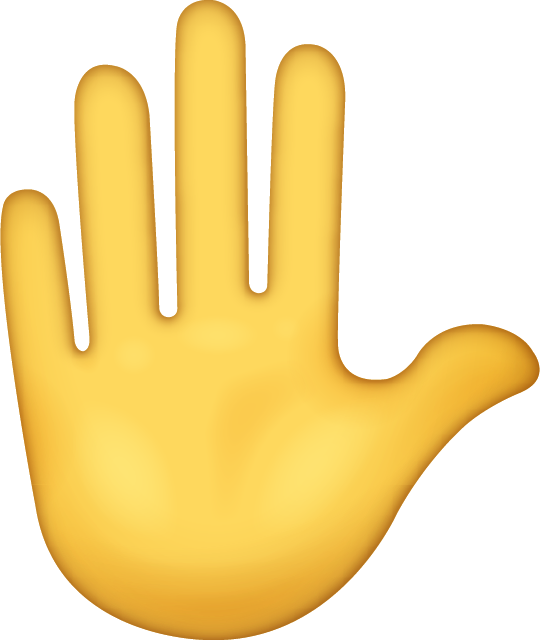 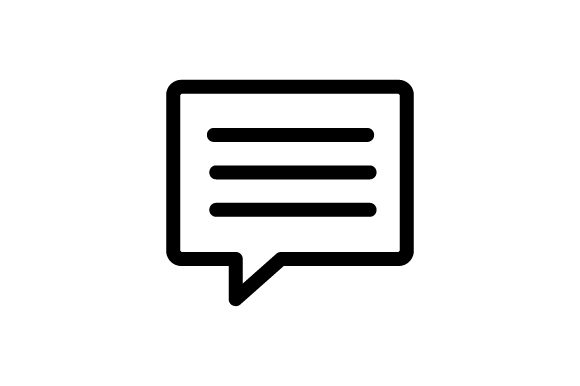 الحضور في الوقت المحدد وعدم المغادرة إلا بعد انتهائها
عدم الكتابة في دردشة ا إلا بإذن المعلم /ة
اغلاق المايك وعدم فتحه إلا بإذن المعلم
رفع اليد عند المشاركة وانتظار الموافقة
الاحترام والتقدير
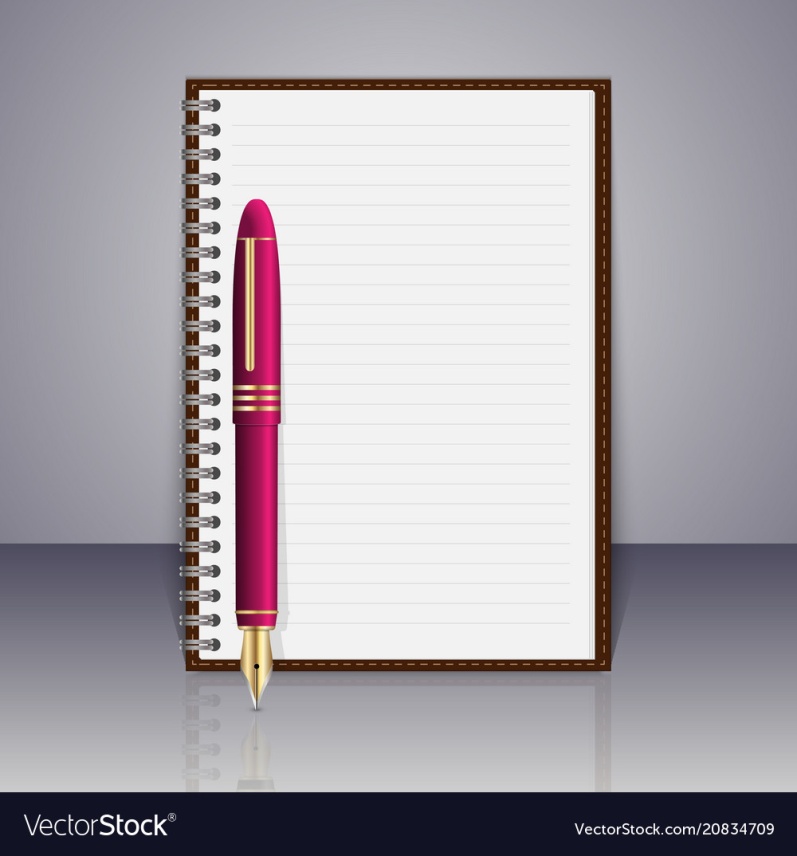 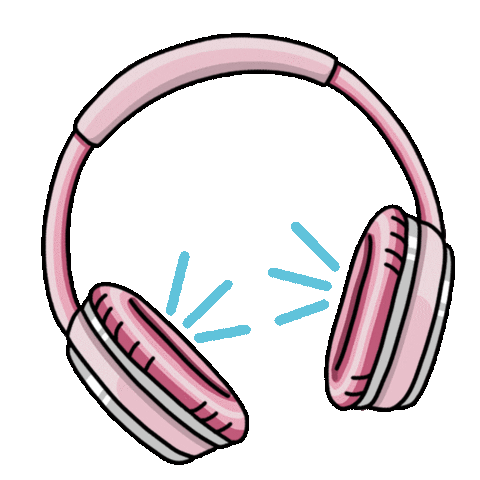 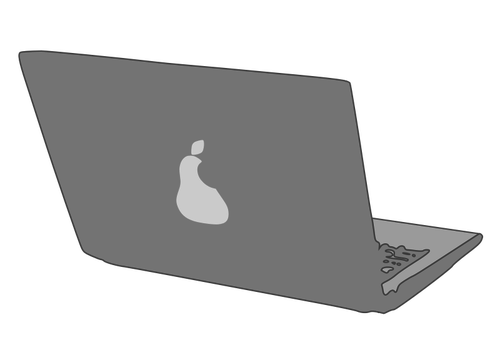 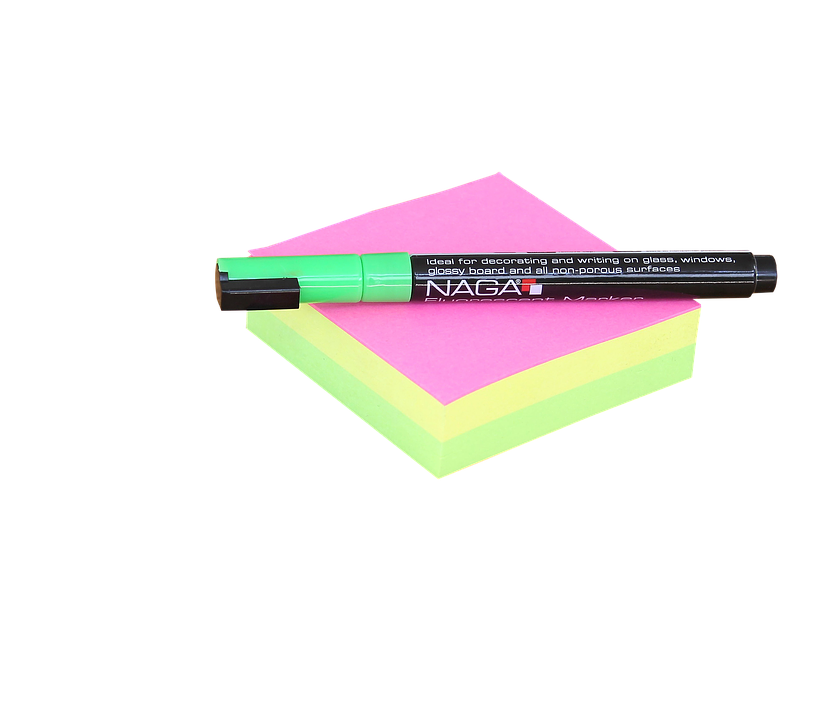 الإستماع والهدوء وعدم مقاطعة المعلم/ة
احضار الأدوات الدراسية
التركيز: ما قبل الدرس المنطق- مراجعة الدرس السابق
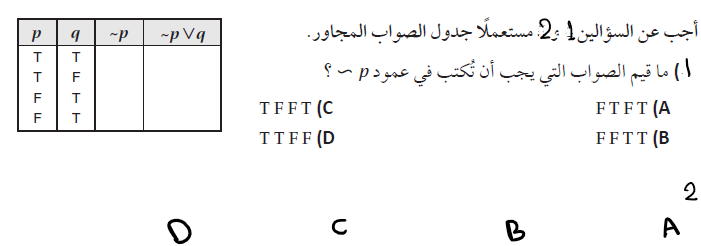 التركيز: ما قبل الدرس المنطق- مراجعة الدرس السابق
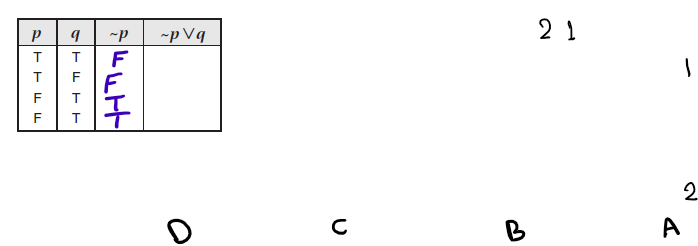 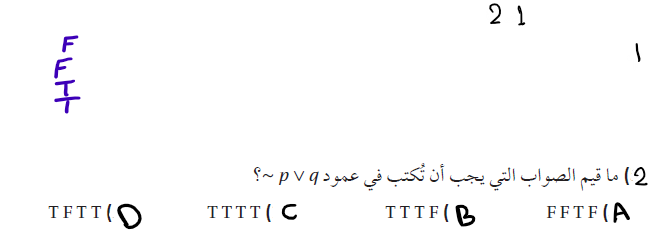 التركيز: ما قبل الدرس المنطق- استعد للدرس اللاحق
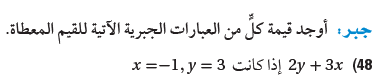 2y +3x=
2(3) +3(-1)=
6 + (-3)= 3
العنوان
التركيز
التدريس-مثال
التدريب
التقويم
Conditional Statements
ماذا تعلمت؟
إعداد: نوال اللهيبي
الأهداف-المفردات
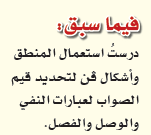 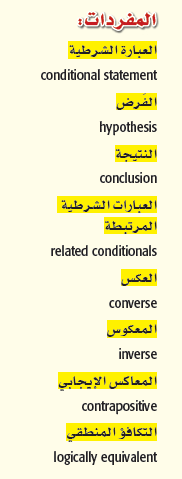 التركيز
التدريس-مثال
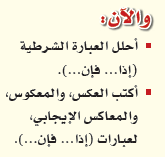 التدريب
التقويم
ماذا تعلمت؟
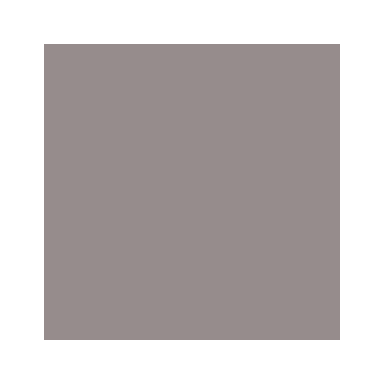 الأهداف-المفردات
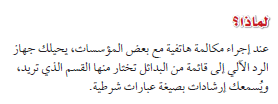 التركيز
التدريس-لماذا
ما الفائدة من قائمة البدائل في نظام الرد الالي؟
ما قسما الجملة في المثال؟
ما المشكلة التي قد تنشأ عند استخدام نظام الرد الالي؟
التدريب
التقويم
ماذا تعلمت؟
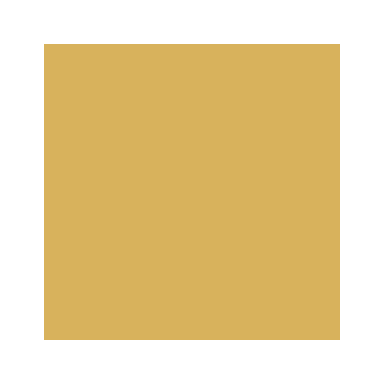 الأهداف-المفردات
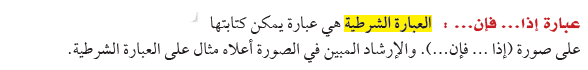 التركيز
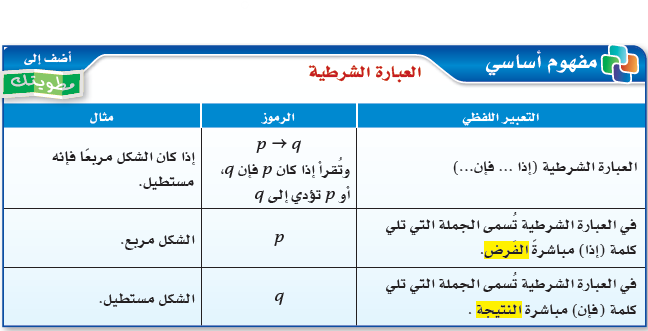 التدريس-مفهوم أساسي
التدريب
التقويم
ماذا تعلمت؟
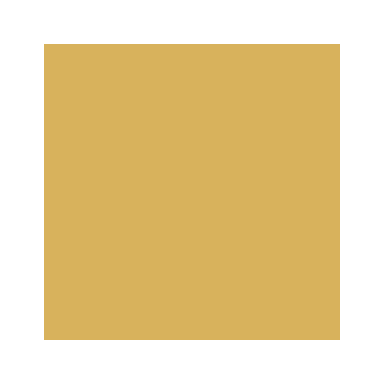 الأهداف-المفردات
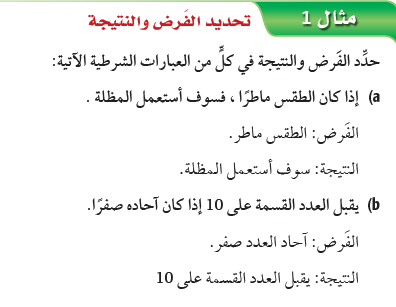 التركيز
التدريس-مثال
التدريب
التقويم
ماذا تعلمت؟
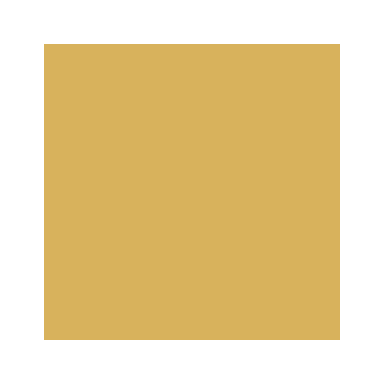 الأهداف-المفردات
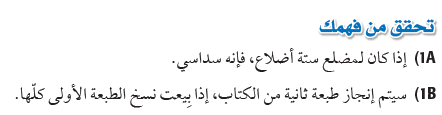 التركيز
الفرض: لمضلع ستة أضلاع
النتيجة: سداسي
التدريس-تحقق من فهمك
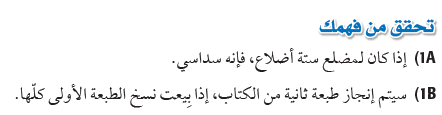 التدريب
الفرض: بيعت نسخ الطبعة الأولى من الكتاب.
النتيجة: إنجاز طبعة ثانية.
التقويم
ماذا تعلمت؟
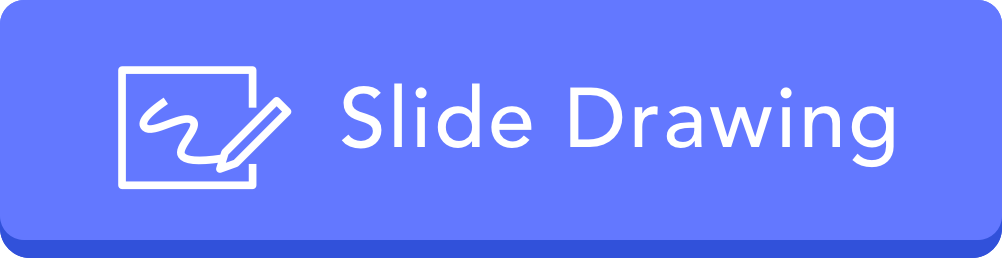 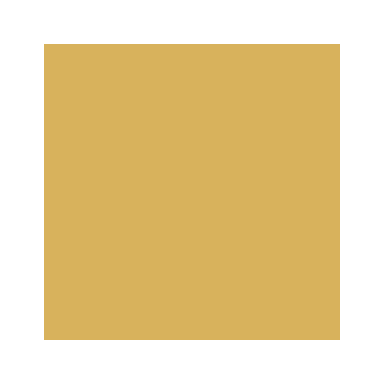 الأهداف-المفردات
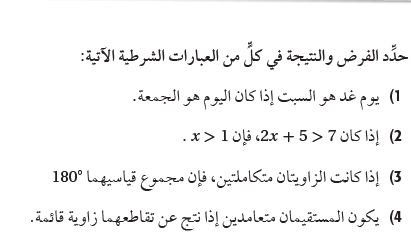 التركيز
التدريس-مثال
التدريب- تأكد
التقويم
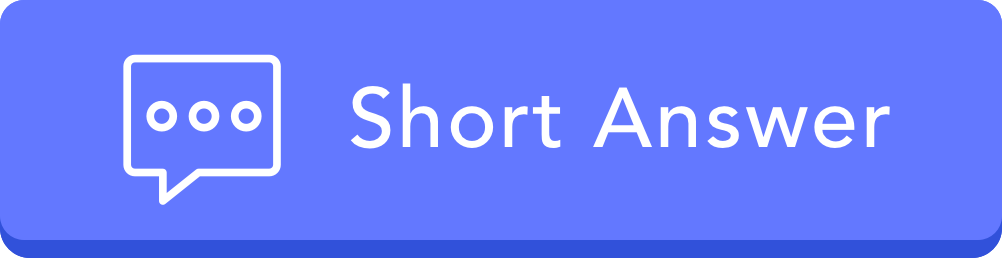 ماذا تعلمت؟
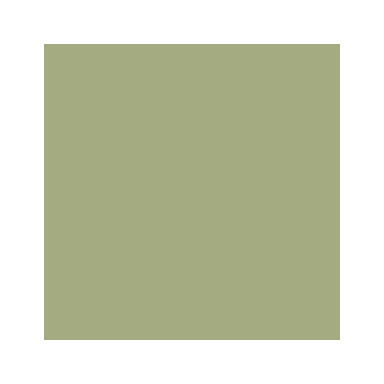 الأهداف-المفردات
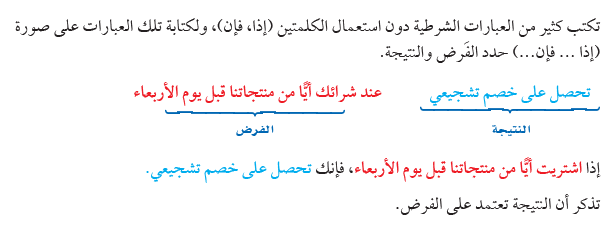 التركيز
التدريس-مفهوم أساسي
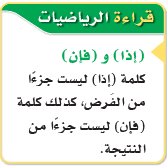 التدريب
التقويم
ماذا تعلمت؟
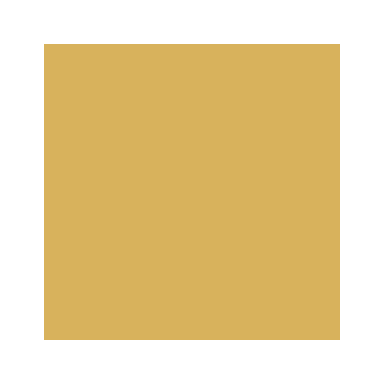 الأهداف-المفردات
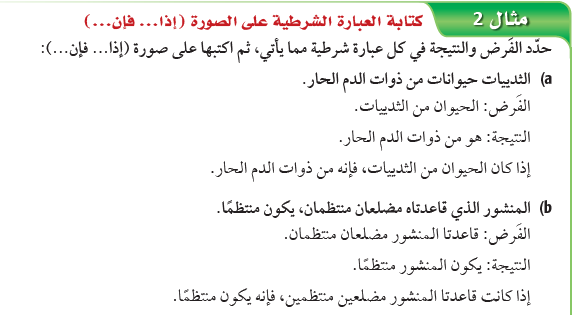 التركيز
التدريس-مثال
التدريب
التقويم
ماذا تعلمت؟
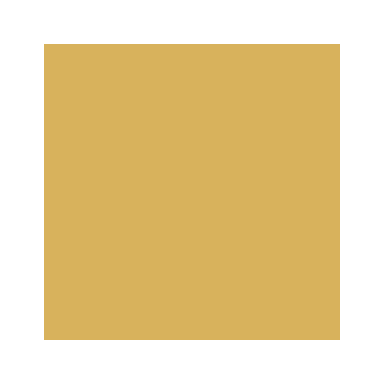 الأهداف-المفردات
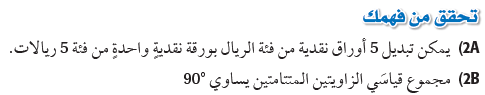 التركيز
الفرض: لديك خمسة أوراق نقدية من فئة ريال.
النتيجة: يمكن أن تبدلها بورقة واحدة من فئة 5 ريالات.
إذا كان لديك خمسة أوراق نقدية من فئة ريال فإنه يمكن تبديلها بورقة 
واحدة نقدية من فئة 5 ريالات.
التدريس-تحقق من فهمك
التدريب
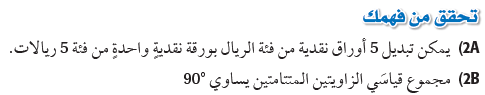 الفرض: الزاويتان متتامتان.
النتيجة: مجموع قياسيهما يساوي 90.
إذا كانت الزاويتان متتامتان فإن مجموع قياسيهما يساوي 90.
التقويم
ماذا تعلمت؟
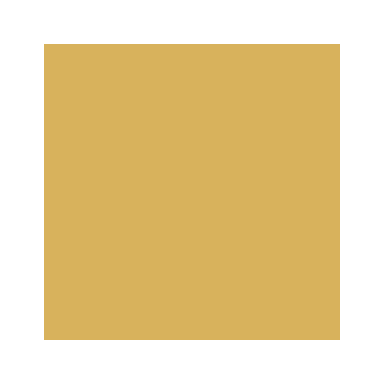 الأهداف-المفردات
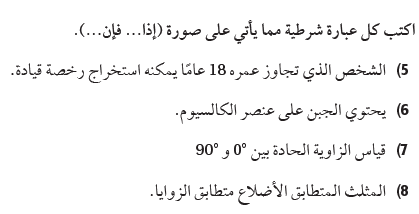 التركيز
التدريس-مثال
إذا تجاوز عمر شخص 18 عاما يمكنه استخراج رخصة القيادة..
إذا كانت هذه جبنة، فإنها تحتوي على عنصر الكالسيوم.
التدريب- تأكد
إذا كانت الزاوية حادة، فإن قياسها بين 0 و 90 درجة.
التقويم
إذا كان المثلث متطابق الاضلاع، فإنه متطابق الزوايا.
ماذا تعلمت؟
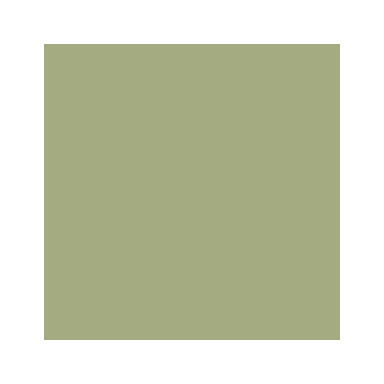 الأهداف-المفردات
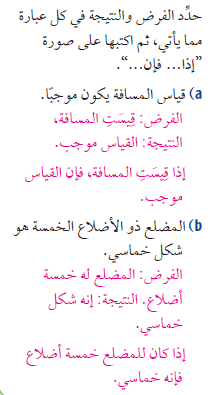 التركيز
التدريس-مثال
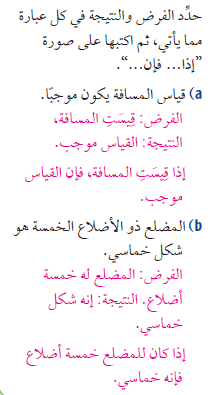 التدريب
التقويم
ماذا تعلمت؟
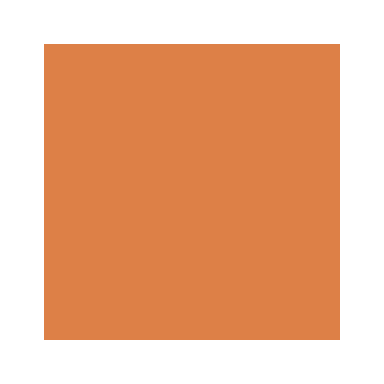 الأهداف-المفردات
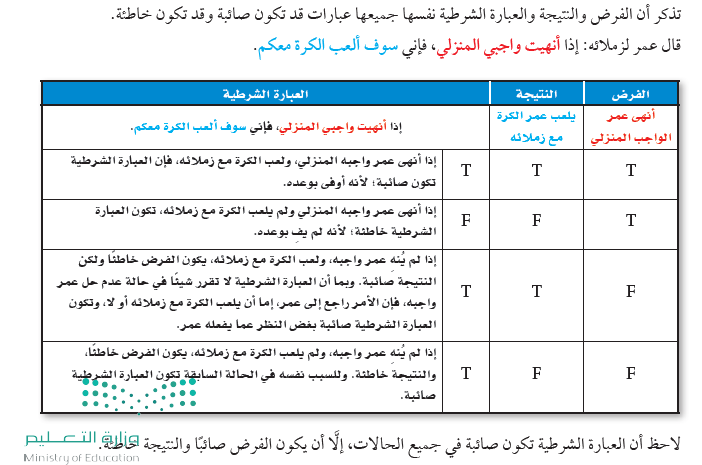 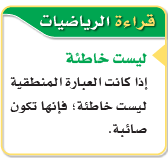 التركيز
التدريس-مفهوم أساسي
التدريب
التقويم
ماذا تعلمت؟
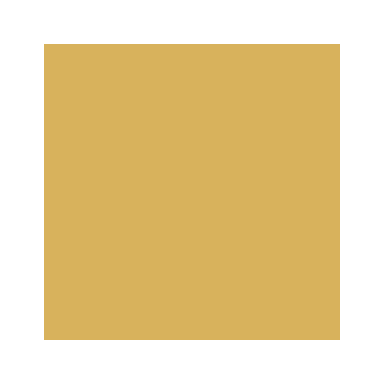 الأهداف-المفردات
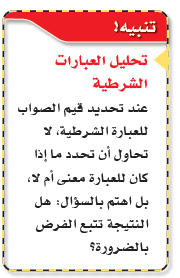 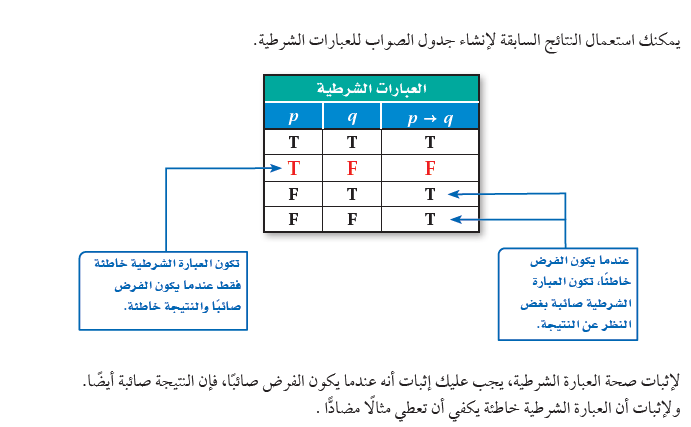 التركيز
التدريس-مفهوم أساسي
التدريب
التقويم
ماذا تعلمت؟
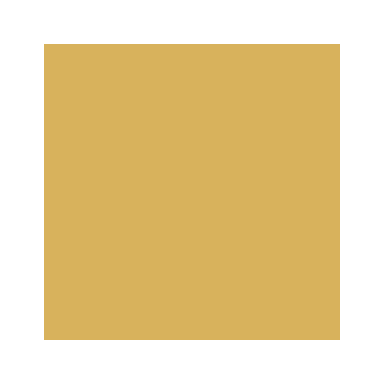 الأهداف-المفردات
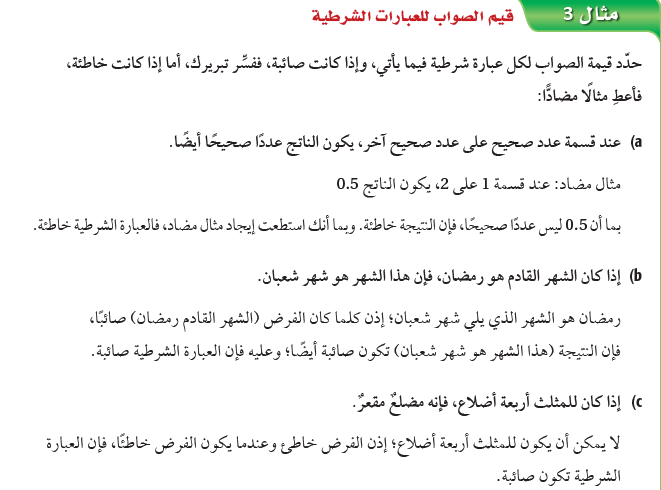 التركيز
التدريس-مثال
التدريب
التقويم
ماذا تعلمت؟
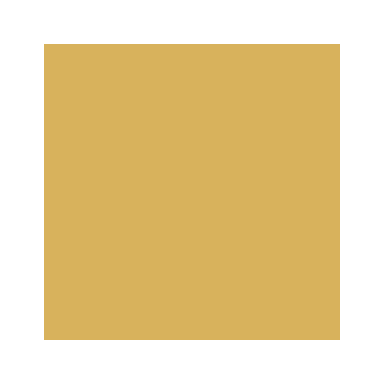 الأهداف-المفردات
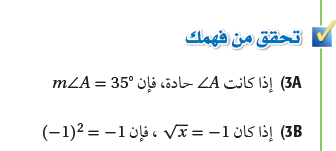 التركيز
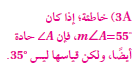 التدريس-تحقق من فهمك
التدريب
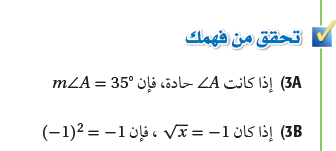 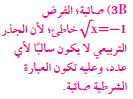 التقويم
ماذا تعلمت؟
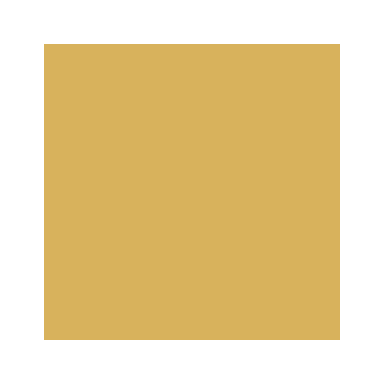 الأهداف-المفردات
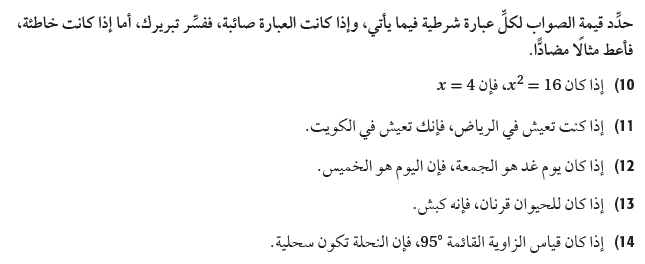 التركيز
التدريس-مثال
التدريب- تأكيد
التقويم
ماذا تعلمت؟
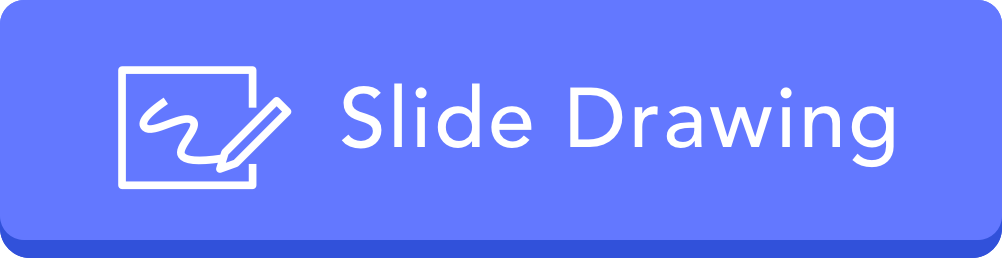 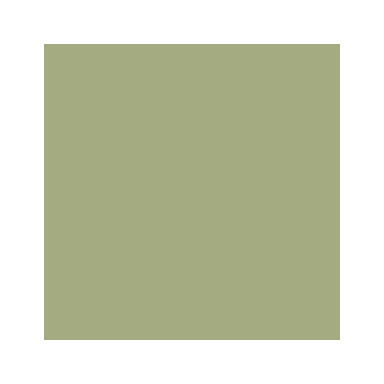 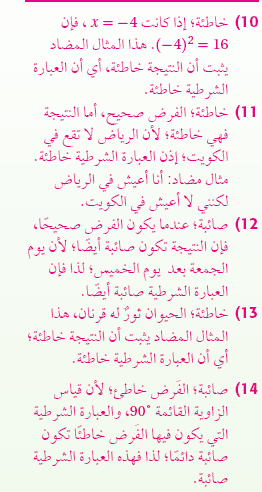 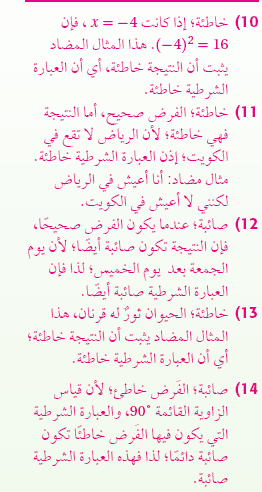 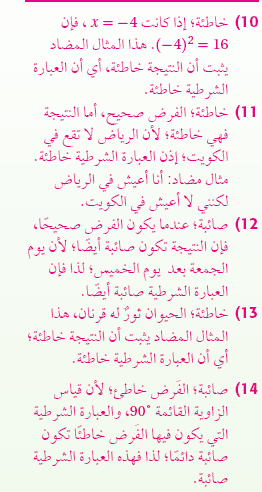 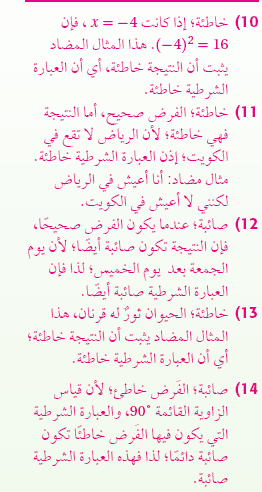 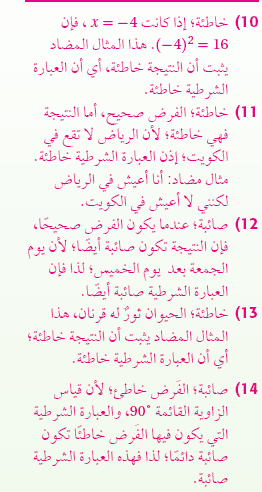 قوانين الدرس الافتراضي المتزامن
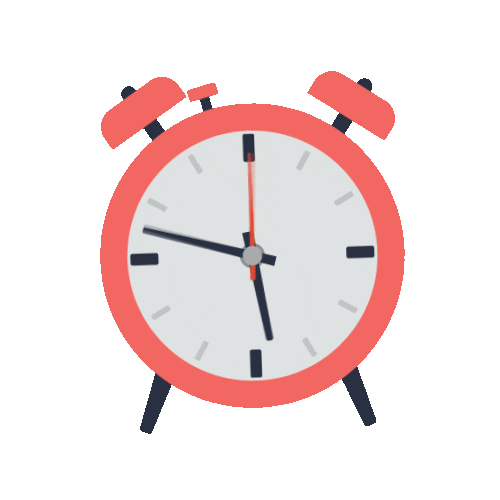 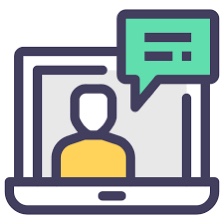 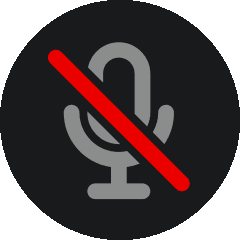 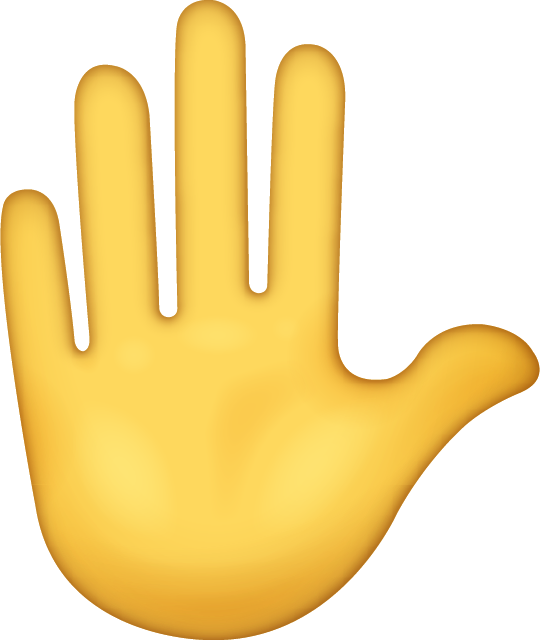 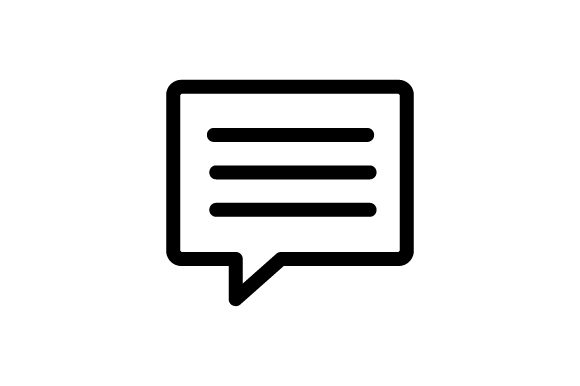 الحضور في الوقت المحدد وعدم المغادرة إلا بعد انتهائها
عدم الكتابة في دردشة ا إلا بإذن المعلم /ة
اغلاق المايك وعدم فتحه إلا بإذن المعلم
رفع اليد عند المشاركة وانتظار الموافقة
الاحترام والتقدير
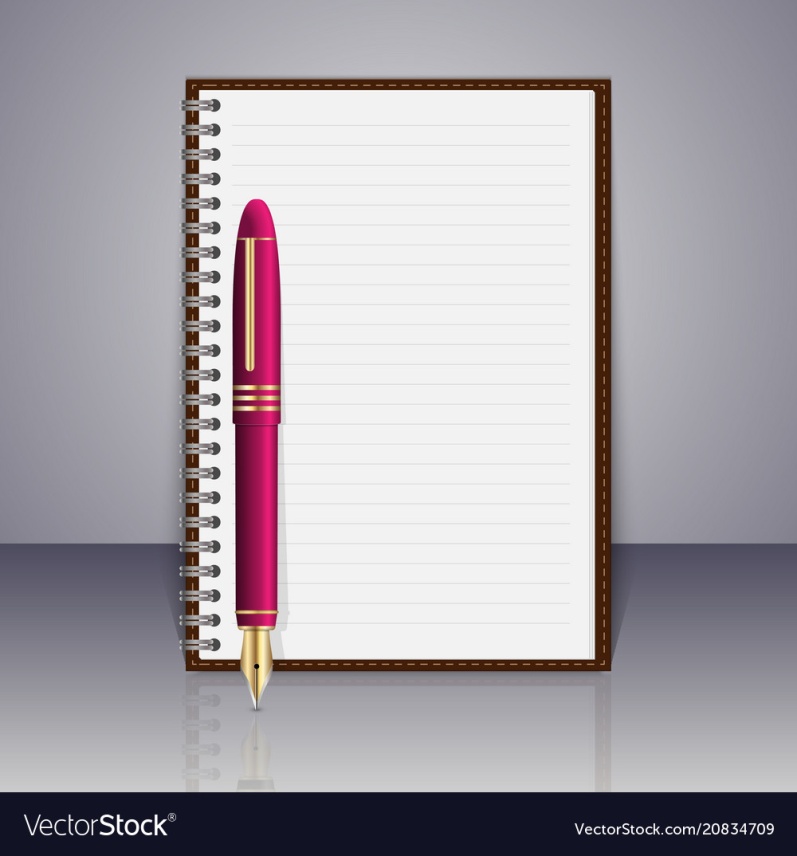 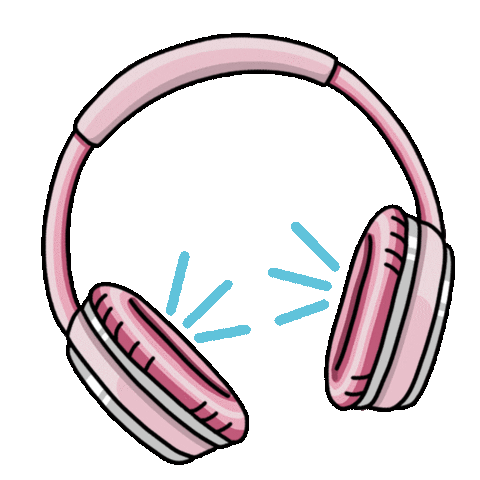 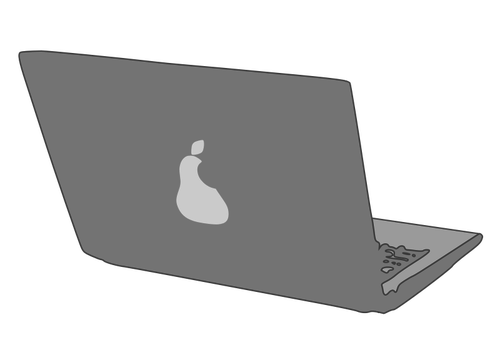 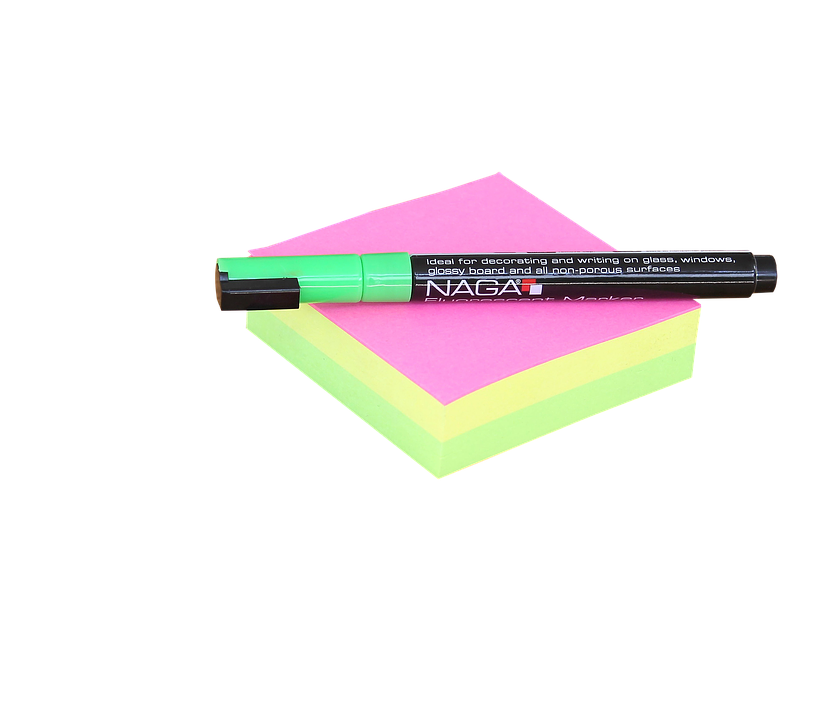 الإستماع والهدوء وعدم مقاطعة المعلم/ة
احضار الأدوات الدراسية
العنوان
التركيز
التدريس-مثال
التدريب
التقويم
Conditional Statements
ماذا تعلمت؟
إعداد: نوال اللهيبي
الأهداف-المفردات
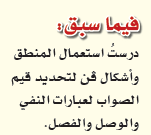 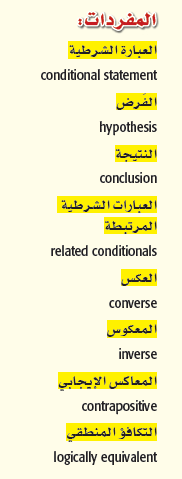 التركيز
التدريس-مثال
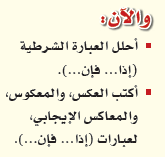 التدريب
التقويم
ماذا تعلمت؟
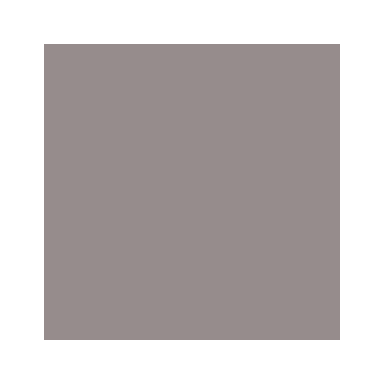 الأهداف-المفردات
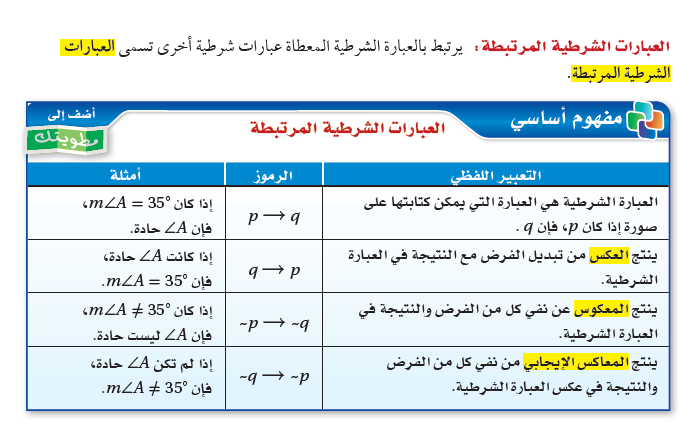 التركيز
التدريس-مفهوم أساسي
التدريب
التقويم
ماذا تعلمت؟
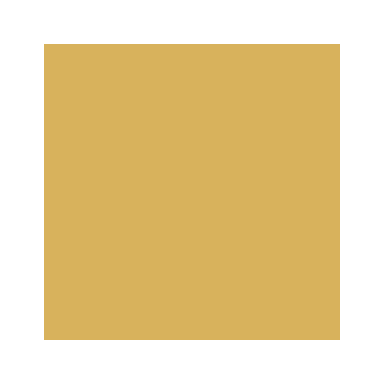 الأهداف-المفردات
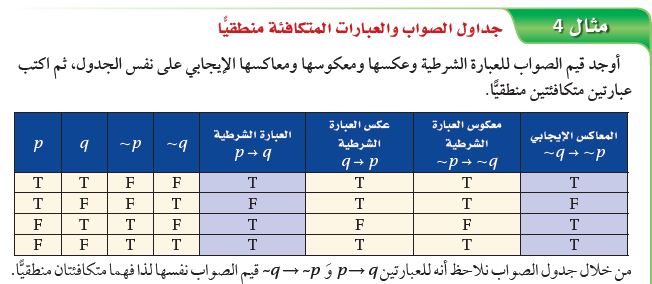 التركيز
التدريس-مفهوم أساسي
التدريب
التقويم
ماذا تعلمت؟
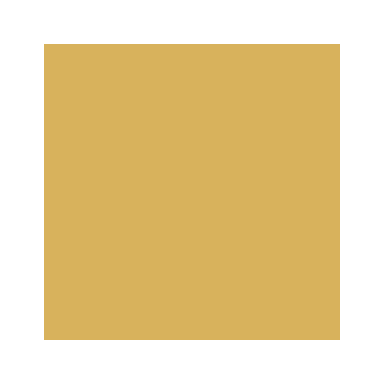 الأهداف-المفردات
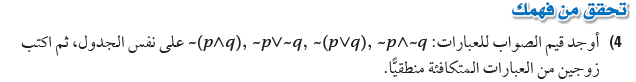 التركيز
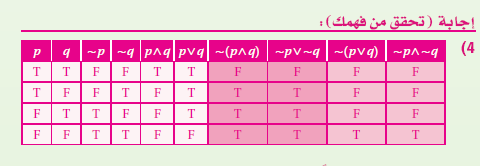 التدريس-مثال
التدريب- تحقق من فهمك
التقويم
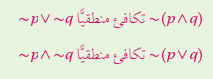 ماذا تعلمت؟
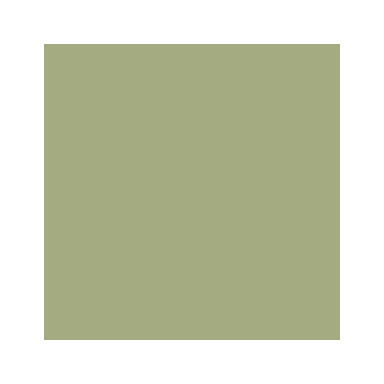 الأهداف-المفردات
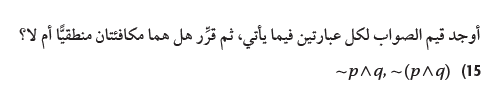 التركيز
التدريس-مثال
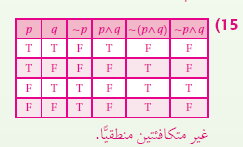 التدريب
التقويم- تأكد
ماذا تعلمت؟
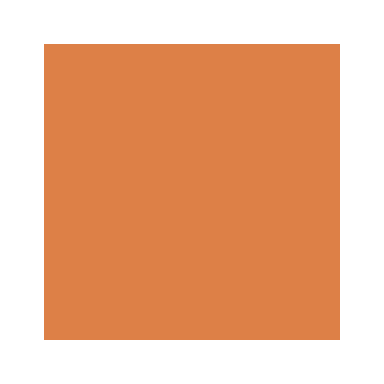 الأهداف-المفردات
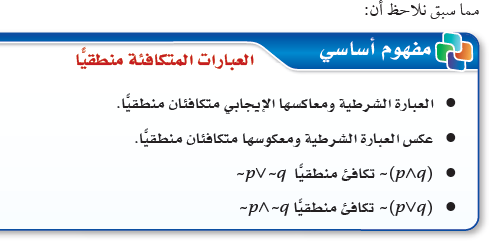 التركيز
التدريس-مفهوم أساسي
التدريب
التقويم
ماذا تعلمت؟
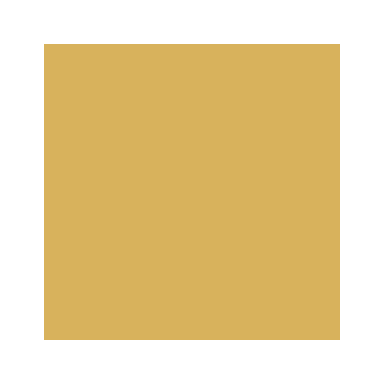 الأهداف-المفردات
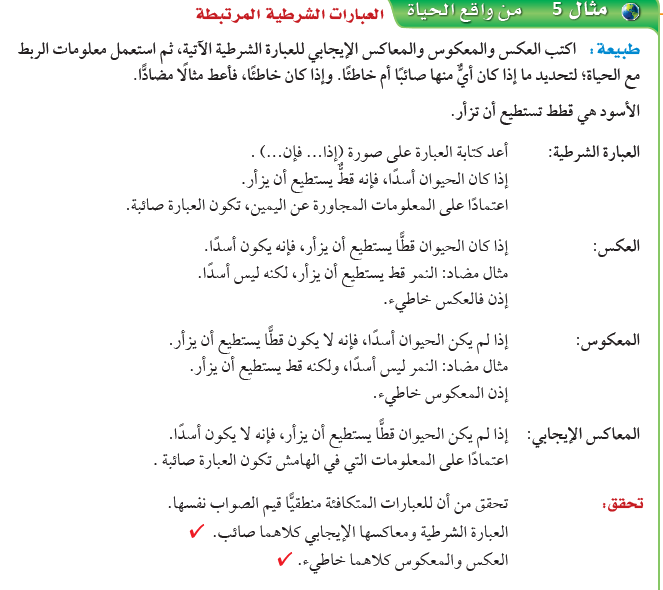 التركيز
التدريس-مثال
التدريب
التقويم
ماذا تعلمت؟
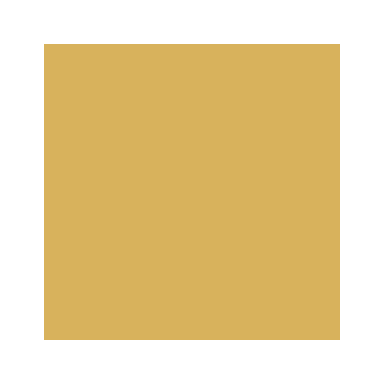 الأهداف-المفردات
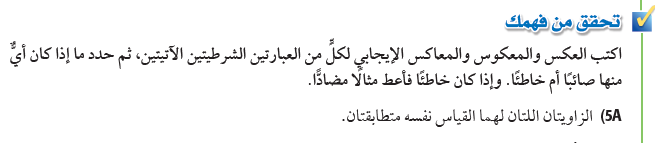 التركيز
التدريس-مثال
التدريب
التقويم
ماذا تعلمت؟
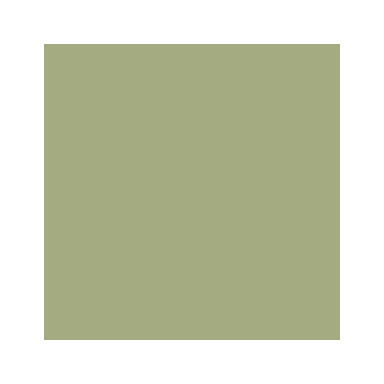 الأهداف-المفردات
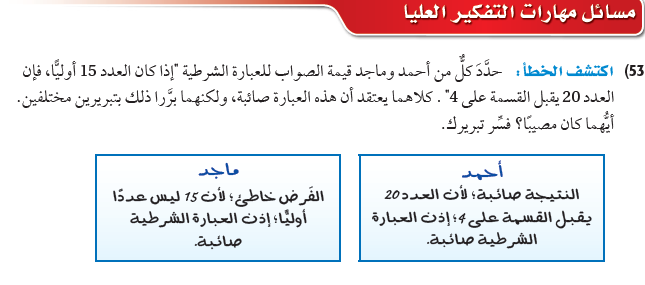 التركيز
التدريس-مثال
التدريب
التقويم
ماذا تعلمت؟
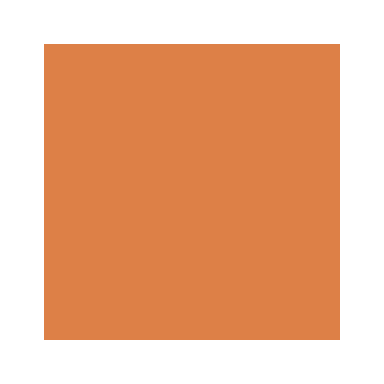 الأهداف-المفردات
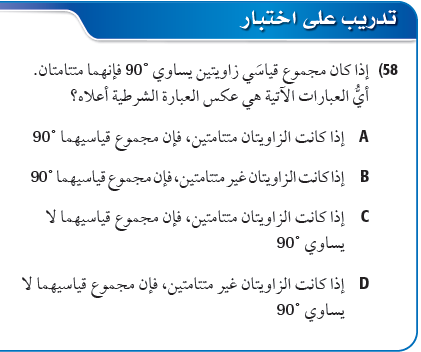 التركيز
التدريس-مثال
التدريب
التقويم
ماذا تعلمت؟
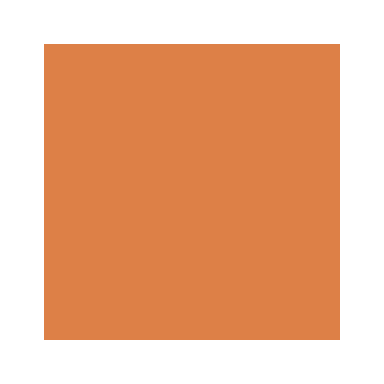 الأهداف-المفردات
ماذا تعلمت اليوم؟.
التركيز
التدريس-مثال
التدريب
التقويم
ماذا تعلمت؟
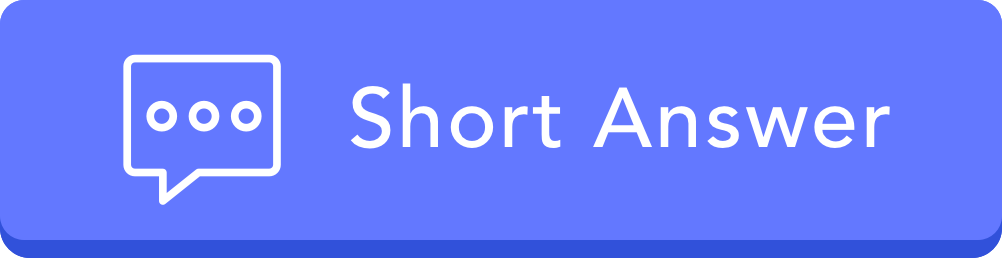 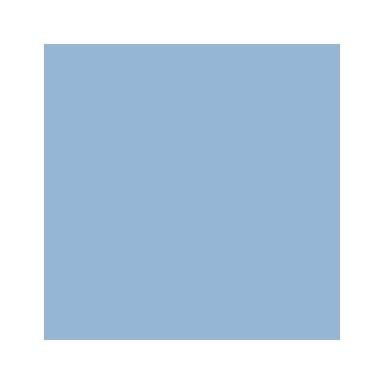